KOTI
KOTI
keittiö					  	           s. 3
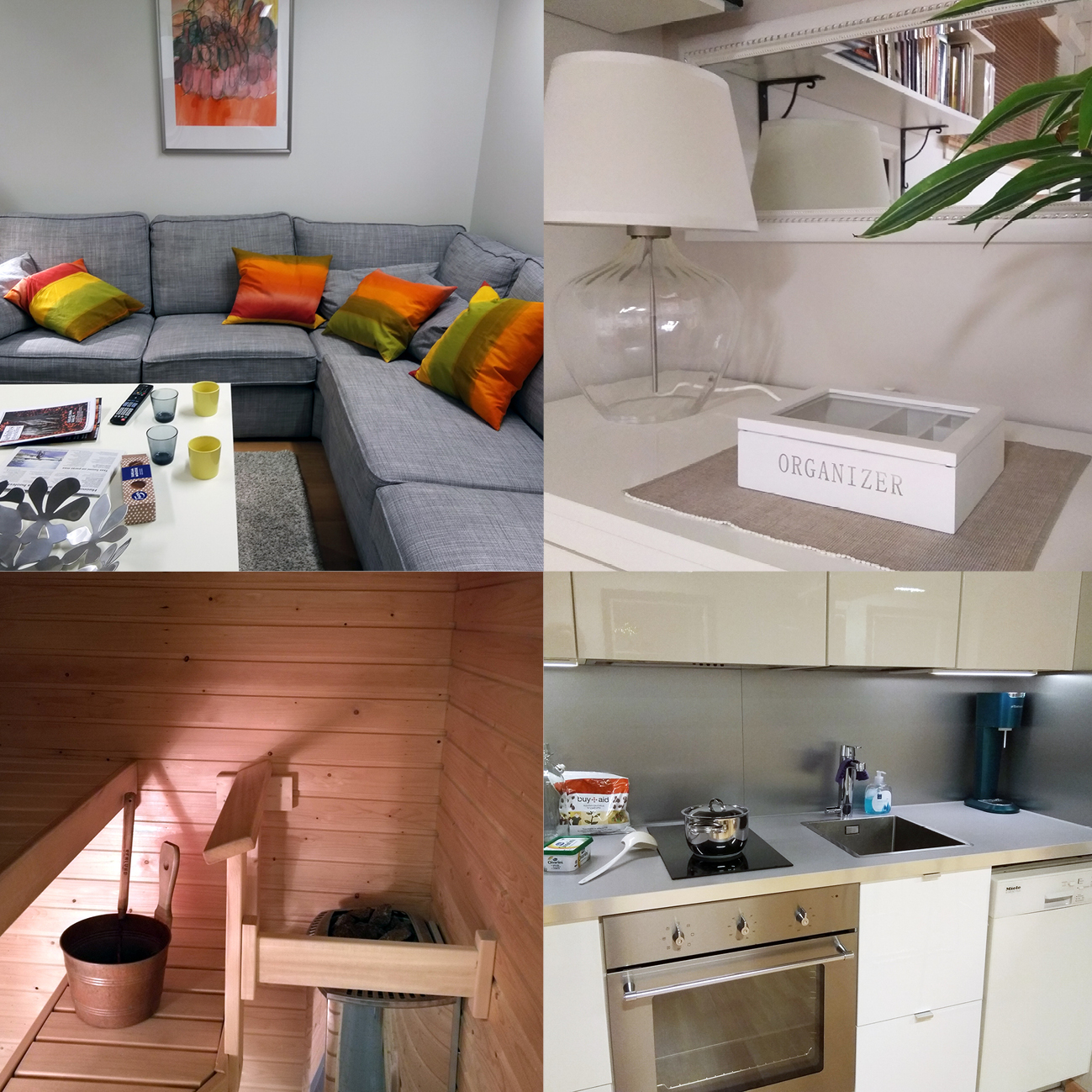 makuuhuone, muut tilat		        		 s. 4
vaatekaappi						 s. 5
sauna, vessa, kylpyhuone				s. 6
kodin huoltotyöt					 s. 6
Tarvitsen uuden…
Voisitko etsiä minulle…
Se on mennyt rikki.
1
olohuone
eteinen
keittiö
avaimet
sohva
uuni
hella
biojäteastia
naulakko
heijastin
pöytä
liesituuletin
tiskipöytä
sekajäteastia
ulko-ovi
kävelysauvat
kirjahylly
patalappu
tiskikone
muovit
lukko
pyöräilykypärä
televisio
kauha
mikro
pahvit
oven kahva
puhelin
kaukosäädin
lusikka
jääkaappi
paperit
sateenvarjo
tietokone
haarukka
pakastin
henkari
radio
veitsi
astiakaappi
naulakko
vesihana
kenkälusikka
kengät
hanskat
2
3
muut tilat
makuuhuone
vaatekaappi
sänky
tyyny
varasto
vaatteet
sukkahousut
takki
yöpöytä
peitto
alusvaatteet
sukat
talvitakki
kellari
yövalo
tyynyliina
pusero
villasukat
kaulahuivi
ullakko
lukuvalo
lakana
paita
käsineet
pipo
puuvaja
pussilakana
housut
hattu
hattu
roskahuone
päiväpeitto
hame
huivi
käsineet
pyykkitupa
yöpaita
juhlavaatteet
kravatti
lapaset
pyörävarasto
yöpuku
ulkovaatteet
rusetti
villasukat
autotalli
kengät
juhlakengät
saappaat
4
5
kodin huoltotyöt
asusteet
sauna
vessa,kylpyhuone
siivous
kello
kiuas
hammasharja
sähkösopimus
lämmitys
nuohous
korvakorut
lauteet
nettiyhteys
lämpöpatteri
parranajokone
lumityöt
kaulakoru
lämpömittari
ilmastointi
hiustenkuivaaja
maalaus
rannekoru
löylykauha
putkitukos
deodorantti
lampun vaihto
rintakoru
laudeliina
lukko rikki
partavesi
lattian kunnostus
sormus
suihku
tiivisteet
hajuvesi
parketin hionta
kalvosinnapit
lattiakaivo
ikkunasta vetää
pyyhe
vessanpönttö
lavuaari
suihku
shampoo
peilikaappi
hoitoaine
vessapaperi
saippua
7
6